WIOA and Federal Workforce Development Policy
November 2014
Our Vision
We seek an America that grows its economy by investing in its people, so that every worker and every industry 
has the skills to compete and prosper.
Our Mission
We organize broad-based coalitions seeking to raise the skills of America’s workers across a range of industries. 
We advocate for public policies that invest in what works, as informed by our members’ real-world expertise. 
And we communicate these goals to an American public seeking a vision for a strong U.S. economy that allows everyone to be part of its success.
The Federal Workforce Development System
What is the Workforce Development System?
State Workforce Investment Board (WIB)
Department of Labor
Local WIBs
Adult education agency
Community college/postsecondary education system
Other agencies, including HHS and USDA 
Other stakeholders: CBOs, apprenticeships, career and technical education, industry partnerships and other intermediaries, philanthropy, etc.
Federal Workforce Development Programs
Depends on how you define them:
In 2012, GAO report listed 47 programs across 9 agencies (including TANF, but not HEA)
General agreement on a set of core programs that includes: WIOA, CTE, Pell, TAA, Veterans, YouthBuild, and SNAP E&T
Workforce Innovation and Opportunity Act (WIOA)
Primary federal job training program
Consists of four titles: Occupational training; Adult-education and family literacy; Wagner-Peyser; and Vocational Rehabilitation
Titles I and III run by DOL, Titles II and IV by DOEd
Authorizes dozens individual programs across the four titles
WIOA Title I: Occupational Training
Basic Structure
Highly devolved to the local level—85 percent of funding passed through 
Supports network of “American Job Centers” (AJCs) run by local Workforce Investment Boards (WIBs)
Job seekers access career services or training services through AJCs
Mandatory Partners
WIOA includes a number mandatory partners in the one-stop system, including TANF, HUD funded employment and training programs, and Second Chance Act programs (SNAP E&T is an optional partner)
Programs
Three main programs
Adults. Individuals over age 18, supposed to prioritize services for low-income individuals
Dislocated Workers. Individuals who have been laid off or received notice
Youth. Individuals between 14-24 who meet certain conditions. New focus on out-of-school youth
People Served
More than 8 million people received WIOA-funded services in PY 2012 (more than triple PY 2007)
However, only about 1.1 million formally “exited” the adult program in 2012
Of these exiters, only 115,000 received training services
WIOA and Public Benefit Recipients
Job Openings by Skill Level, United States, 2012-22
Two-thirds of job opening in next decade will require some education or training past high school
Growing recognition that employment and training services must be part of solution for public benefits recipients
How to best meet the needs of low-skill or low-wage workers in a significant question that the workforce field is wrestling with now
Source: NSC analysis of long-term occupational projections from Bureau of Labor Statistics
Challenges
WIOA has generally not done a good job of serving low-skilled individuals. Why not?
Historically adopted “work-first” frame focused on rapid attachment
Performance measures push away from serving highly barriered individuals
Sharp funding cuts have forced a “triage” model of service provision
Opportunities
Growing understanding that we can’t afford to ignore any [potential] workers
New best-practices such as career pathways, bridge programs, integrated or contextualized models, “chunked” courses, and earn-and-learn approaches can help better meet the needs of highly barriered individuals
Engaging the Workforce System
WIOA reauthorization creates new opportunities
Interim regs due January 18, 2015
New performance measures will need to be defined
States must develop new unified or combined state plans
Huge focus on career pathways, including provision of supportive services
New funding agreements between mandatory partners to operate AJCs
Workforce System Likely Eager to Work with You
Workforce system has struggled to serve low-skilled workers, but new focus on low-skill/low-wage workers
Goal should not be to create separate system or impose program on workforce providers, but should be about creating new capacity in existing system to serve SNAP recipients
Stay Connected
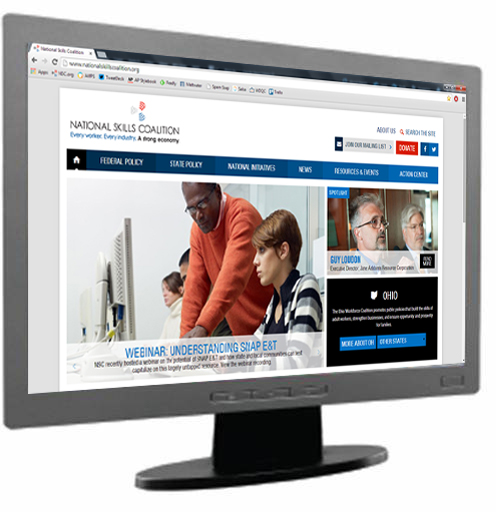 Visit our website.
Sign up for our member email list.
Follow us on:
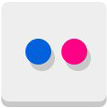 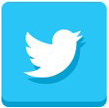 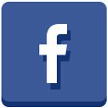 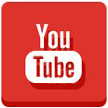 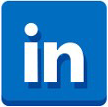 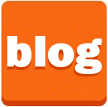